Муниципальное бюджетное образовательное учреждение«Средняя школа №1» г. Архангельска
Презентация к уроку математики в 6 классе
Тема: «Сложение целых чисел (часть2)»
Автор-составитель : Щербакова Татьяна Прокопьевна,
учитель математики МБОУ «СШ№1»
 высшей квалификационной категории
г. Архангельска
г. Архангельск
2015
Сложение положительных целых чисел
Найти сумму (+2) + (+5).
№1
… , -2,-1, 0, +1, +2, +3, +4, +5, +6, +7, +8, +9, +10, +11, …
+5
(+2) + (+5)
=  + 7
Сумма двух положительных  чисел 
есть положительное число.
= +5 = 5
= +2 = 2
+5
+2
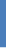 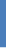 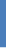 (2 + 5) =
(+2) + (+5) =
+
+7
Правило сложения
Чтобы сложить два положительных числа,
 надо сложить их модули и поставить знак плюс.
Сложение положительных целых чисел
№2
Используя правило сложения, вычислите:
в)  (+11) + (+1).
а) (+2) + (+6);
б)  (+7) + (+10);
Решение.
а)
1. Найду модуль первого слагаемого.
2. Найду модуль второго  слагаемого.
3. Складываю модули.
4. Поставлю знак  плюс перед суммой.
= + 8.
(+2) + (+6) =
+
(
2
+
6
)
б)  (+7) + (+10) = +(7 + 10) = +17;
в)  (+11) + (+1) = + (11 + 1) = +11.
Ответ: а) +8; б) +17; в) +11.
Сложение отрицательных целых чисел
№3
Найти сумму (- 2) + (- 5).
… , -10, -9, -8, -7, -6, -5, -4, -3, -2, -1, 0, +1, +2, …
-5
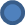 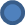 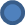 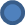 (-2) + (-5) =
-7
Сумма двух отрицательных чисел 
 есть отрицательное число
-5
-2
= +5 = 5
= +2
= 2
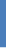 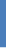 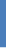 (-2) + (-5) = - (2 + 5) = - 7
Правило сложения
Чтобы сложить  два отрицательных числа,
надо сложить их модули и поставить знак минус
Сложение отрицательных целых чисел
№4
Используя правило сложения, вычислите:
в)  (-11) + (-2).
б)  (-12) + (-6);
а)  (-4) + (-3);
Решение.
а)
1. Найду модуль первого слагаемого.
2. Найду модуль второго  слагаемого.
3. Складываю модули.
4. Поставлю знак минус перед суммой.
- 7
=
)
3
(-4) + (-3) =
-
(
4
+
б)  (-12) + (-6) = - (12 + 6) = - 18;
в)  (-11) + (-2) = - (11 + 2) = - 13.
Ответ:  а) -7;  б) -18; в) -13.
Сложение целых чисел одного знака
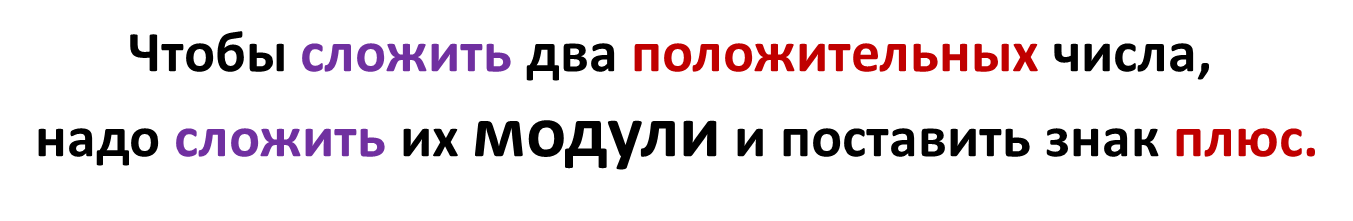 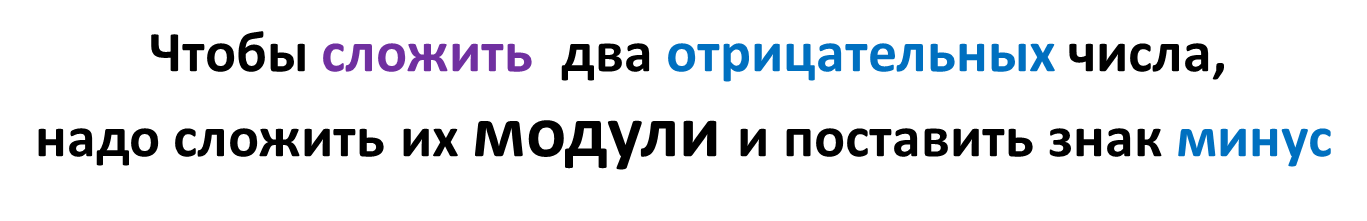 положительных
Чтобы сложить два                                  числа,
отрицательных
плюс
надо сложить их модули и поставить знак
минус
Чтобы сложить два числа одинаковых знаков, надо сложить их модули и поставить перед   суммой знак слагаемых.
Сложение двух чисел с разными знаками
№1
Найти сумму  (-2) + (+6)
… , -3, -2, -1, 0, +1, +2, +3, +4, +5, +6, +7, +8, +9, …
+6
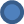 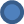 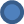 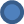 (-2) + (+6) = +4
№2
Найти сумму  (+2) + (-6)
… , -7, -6, -5, -4, -3, -2, -1, 0, +1,+2, +3, +4, +5, …
-6
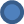 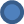 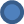 (+2) + (-6) = -4
Знак суммы двух чисел с разными знаками  
совпадает со знаком слагаемого
с большим модулем
Сложение двух чисел с разными знаками
Используя правило сложения, вычислить
№3
а) (-12) + (+5);
б)  (+11) + (-4).
Решение.
а)
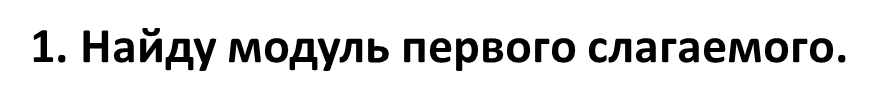 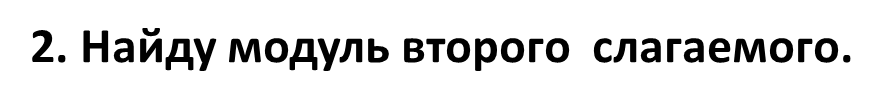 3. Выбираю больший модуль и пишу 
    знак от большего модуля.
4. Из большего модуля вычитаю 
    меньший модуль.
(-12) + (+5) = - (12 – 5) = - 7
б) (+11) + (-4) = + (11 – 4) = +7.
Ответ: а) -7; б) +7.
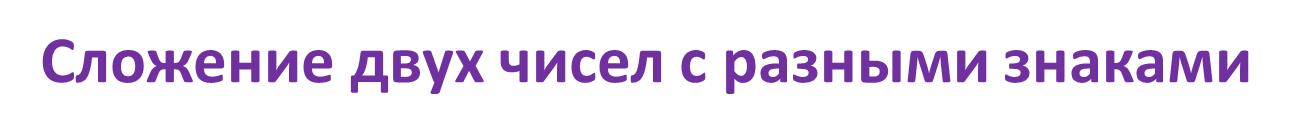 Чтобы сложить два числа разных знаков и с разными 
модулями, надо из большего модуля вычесть 
меньший и перед разностью поставить знак 
слагаемого с большим модулем.
( 20 – 16) =
(+16) + (-- 20) =
--
4
( 10  –  4) =
( - 4) + ( +10) =
+
+
6
-
( 20  – 19) =
(-20) + (+ 19) =
1
Сложение противоположных чисел
Найти сумму  (+5) + (-5)
… , -4, -3, -2, -1, 0, +1, +2, +3, +4, +5, +6, +7, +8, …
-5
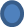 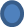 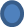 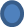 (+5) + (-5) = 0
Сумма противоположных чисел равна нулю.
0
(+3) + (-3) =
(-6) + ( +6) =
0
0 + 0 = 0
0 + (-3) =
(+5) + 0 =
+5
- 3
Учебник
Математика. 6класс: учеб. Для общеобразоват. учреждений/ [С.М. Никольский, М.К. Потапов, Н.Н. Решетников, А.В. Шевкин]. – 7-е изд. – М.: Просвещение, 2009. – 256 с.: ил. – (МГУ – школе.)